アジャイル開発の外部委託は偽装請負になるのか～長年の疑問に答える厚労省Q&A集の紹介～
2021年11月8日
Agile Japan 2021 Day 0
独立行政法人情報処理推進機構（IPA） 専門委員
ブレークモア法律事務所　弁護士　
梅本　大祐
目次
偽装請負とは
アジャイル開発の偽装請負リスク
疑義応答集（第３集） の紹介
疑義応答集をふまえた対応
IPAモデル契約の紹介
1
偽装請負とは
自らが雇用する労働者を第三者に使用（指揮命令）させる場合、労働者派遣を用いなければならない。請負や準委任を装えば派遣法違反となる。（自らが雇用しない労働者を第三者に使用させる場合は、違法な労働者供給として職業安定法44条違反となる）
偽装請負： 形式上は請負や準委任など、労働者派遣契約以外の契約を締結しておきながら、実態としては発注者が受注者の雇用する労働者に対して直接具体的な指揮命令をして作業を行わせているような場合をいう。
労働者派遣
請負・準委任
受注者
（派遣元事業主）
発注者
（派遣先事業主）
受注者（請負事業主）
発注者
請負契約準委任契約
労働者派遣契約
違法！
雇用契約
雇用契約
指揮命令
指揮命令
受注者の
労働者
受注者の労働者
2
偽装請負と判断された場合のペナルティ
請負・準委任ではなく、労働者派遣が行われたものとして扱われる
受注者（派遣をしたとして扱われる事業主）
労働者派遣事業の許可がない場合、無許可の派遣として罰則の対象（1年以下の懲役又は100万円以下の罰金。派遣法59条2号）となるおそれ
労働者派遣事業の許可がある場合、労働者派遣契約の締結や派遣就業条件の明示がなく、派遣元事業主としての義務も果たしていないため、当局による指導、勧告、改善命令、事業停止命令、許可取消しや罰則（適切な管理台帳の作成がない場合等、30万円以下の罰金。派遣法61条3号）の対象となるおそれ
発注者（派遣を受け入れたものとして扱われる事業主）
許可のある事業主以外からの派遣を受け入れることは禁止されており（派遣法24条の2）、また派遣先事業者としての義務を果たしていないため、当局による指導、勧告、公表や罰則（適切な管理台帳の作成がない場合等、30万円以下の罰金。派遣法61条3号）の対象となるおそれ
雇用申込み擬制（派遣法40条の6）の対象となるおそれ
3
派遣と請負・準委任の区別
行政の運用指針：派遣請負区分基準（「労働者派遣事業と請負により行われる事業との区分に関する基準」（昭和61年労働省告示37号））＋疑義応答集（第1集～第3集）厚労省ウェブサイト： https://www.mhlw.go.jp/bunya/koyou/gigi_outou01.html
派遣と評価されないためには、以下をすべて満たす必要あり

1. 自己の雇用する労働者の労働力を自ら直接利用するものであること
(1)業務の遂行（業務の遂行方法、業務の遂行に関する評価等）に関する指示その他の管理を自ら行うこと
(2)労働時間等（始業及び終業の時刻、休憩時間、休日、休暇、労働時間延長、休日労働等）に関する指示その他の管理を自ら行うこと
(3)企業における秩序の維持、確保等のための指示その他の管理（労働者の服務上の規律に関する事項のための指示その他の管理、労働者の配置等の決定及び変更）を自ら行うこと
2. 請け負った業務を自己の業務として相手方から独立して処理するものであること
(1)業務の処理に要する資金につき、すべて自らの責任の下に調達し、かつ、支弁すること
(2)業務の処理について、法律に規定された事業主としてのすべての責任を負うこと
(3)次の①②のいずれかに該当するものであって、単に肉体的な労働力を提供するものであってはならないこと①自己の責任と負担で準備し、調達する機械、設備若しくは器材(業務上必要な簡易な工具を除く。)又は材料若しくは資材により業務を処理②は自ら行う企画又は自己の有する専門的な技術若しくは経験に基づいて業務を処理
4
アジャイル開発の偽装請負リスク
アジャイル開発（スクラムを想定）では、、、
発注者メンバと受注者メンバが開発チームを構成し、管理責任者を介さず、担当者レベルで情報共有、助言・提案、議論等の密なコミュニケーションを行う
発注者側のプロダクトオーナーから開発チームに対し、プロダクトバックログの内容やプロダクトの要件について詳細説明をする
開発チーム全員が参加するコミュニケーションツールで連絡をする
→これらは発注者による業務の遂行方法の指示として偽装請負になる？偽装請負に該当しないよう配慮するため、相当な管理コスト・負荷がかかっているうえ、必要なコミュニケーションが十分に取れていないとの意見（経団連等）
⇒ 疑義解消に向け、厚労省が2021年9月に「『労働者派遣事業と請負により行われる事業との区分に関する基準』（37 号告示）に関する疑義応答集（第３集）」を公表
5
アジャイル開発の偽装請負リスク
偽装請負に該当しないよう配慮するため、相当な管理コスト・負荷がかかっているうえ、必要なコミュニケーションが十分に取れていないとの意見

【具体的事例（抜粋）】
各会議・イベントに必ず受託者の管理責任者（リーダー）を出席させ、かつ会議中もプロダクトオーナーと直接のコミュニケーションはなるべくとらないよう注意を払っている
本来、プロダクトオーナーに聞いてほしいレビューや定期ミーティングについても、プロダクトオーナーが同席しないようにしている
仕様や要件に関わる細かな確認をメールや電話等で行う際にも、同社の監督者（リーダー）経由でエンジニアに質問事項を伝達して必要な回答を得るようにしている
同社オフィス内でベンダに作業してもらう場合、同社社員とベンダ社員が明確に区別できるよう環境を整備する（作業場所を分ける等）
同社社員とベンダ社員との間のコミュニケーションは限定的（両者が混在するメーリングリストでは業務指示は行わない、等）

規制改革推進会議　成長戦略ワーキング・グループ第６回資料
（一社）日本経済団体連合会「アジャイル型システム開発に係るルール整備について」より
6
疑義応答集（第３集） 概要
7
Q2 基本的考え方
Q2　アジャイル型開発は、発注者側の開発責任者と発注者側及び受注者側の開発担当者が一つのチームを構成して相互に密に連携し、随時、情報の共有や助言・提案をしながらシステム開発を進めるものですが、こうしたシステム開発の進め方は偽装請負となりますか。
A２（抜粋）　発注者側と受注者側の開発関係者が相互に密に連携し、随時、情報の共有や、システム開発に関する技術的な助言・提案を行っていたとしても、実態として、発注者と受注者の関係者が対等な関係の下で協働し、受注者側の開発担当者が自律的に判断して開発業務を行っていると認められる場合であれば、偽装請負と判断されるものではありません。
　他方で、実態として、発注者側の開発責任者や開発担当者が受注者側の開発担当者に対し、直接、業務の遂行方法や労働時間等に関する指示を行うなど、指揮命令があると認められるような場合には、偽装請負と判断されることになります。
8
Q2 基本的考え方
実態として、発注者と受注者の関係者が対等な関係の下で協働し、受注者側の開発担当者が「自律的に判断」して開発業務を行っていると認められる場合とは？
令和３年７月 21 日「第３回 派遣・請負区分のあてはめの明確化に関する実務者ヒアリング」要旨（https://www.mhlw.go.jp/content/000834227.pdf）抜粋：
＜「自律的に判断」について＞
〇 …「自律的に判断」という言葉の意味は、要するに受注者側が発注者側の指示によらず、自らの裁量で開発を行う場合、言い換えると、発注者からの提案に従う必要がない場合ということを意味すると考えてよいか。
● 概ねそのとおり。受注者側が必ず従わなくてはならないものとはなっていないという趣旨。
9
Q3 管理責任者の選任
Q3　アジャイル型開発において、開発チーム内では、個々の開発担当者が自律的に開発業務を進めることとしていることから、受注者側の管理責任者を選任していても、すべての会議や打ち合わせに同席しているわけではありませんが、この場合、偽装請負となりますか。また、管理責任者を選任していれば、偽装請負と判断されることはありませんか。
A3（抜粋）　両者が対等な関係の下で協働し、受注者側の開発担当者が自律的に開発業務を進めている限りにおいては、受注者側の管理責任者が会議や打ち合わせに同席していない場合があるからといって、それだけをもって直ちに偽装請負と判断されるわけではありません。
　他方で、受注者側の開発担当者に対して業務の遂行方法や労働時間等に関する指示を行う必要がある場合や、開発の進捗に遅れが生じた際などに、受注者側の開発担当者に対し、仕事の割り付け、順序、緩急の調整等に関して指示を行う必要がある場合には、受注者が管理責任者を選任するなどして受注者自ら指揮命令を行う必要があり、発注者側の開発責任者や開発担当者が、直接受注者側の開発担当者に当該指揮命令を行ってしまうと、たとえ受注者において管理責任者を選任していたとしても、偽装請負と判断されることになります。
10
Q4 発注者側の開発責任者と受注者側の開発担当者間のコミュニケーション
Q4　 (抜粋）発注者側の開発責任者から、受注者側の開発担当者に対し、直接、プロダクトバックログの詳細の説明や、開発担当者の開発業務を円滑に進めるための情報提供を行うと偽装請負と判断されますか。
A4（抜粋）　両者が対等な関係の下で協働し、受注者側の開発担当者が自律的に開発業務を進めている限りにおいては、そのプロセスにおいて、発注者側の開発責任者が受注者側の開発担当者に対し、その開発業務の前提となるプロダクトバックログの内容についての詳細の説明や、開発業務に必要な開発の要件を明確にするための情報提供を行ったからといって、それだけをもって直ちに偽装請負と判断されるわけではありません。
　他方で、発注者側の開発責任者による受注者側の開発担当者に対する説明や情報提供が、実態として、受注者側の開発担当者に対する業務の遂行方法や労働時間等に関する指示などの指揮命令と認められるような場合には、偽装請負と判断されることになります。
11
Q5 開発チーム内のコミュニケーション
Q5　アジャイル型開発の開発チーム内のコミュニケーションにおける技術的な議論や助言・提案によって、偽装請負と判断されることはありますか。

A5（抜粋）　実態として、両者間において、対等な関係の下でシステム開発に関する技術的な議論や助言・提案が行われ、受注者側の開発担当者が自律的に開発業務を進めているのであれば、偽装請負と判断されるものではありません。
　他方で、発注者側の開発担当者の助言・提案や技術的な議論における言動が、実態として、受注者側の開発担当者に対する業務の遂行方法や労働時間等に関する指示などの指揮命令と認められるような場合には、偽装請負と判断されることになります。
12
Q6 会議や打ち合わせ等への参加
Q6　アジャイル型開発においては、発注者側と受注者側の開発関係者が、随時、情報の共有や助言・提案をしながら開発を進めることが通常ですが、そのための会議や打ち合わせ、あるいは、連絡・業務管理のための電子メールやチャットツール、プロジェクト管理ツール等の利用において、発注者側及び受注者側の双方の関係者全員が参加した場合、偽装請負となりますか。

A4（抜粋）　会議や打ち合わせ、あるいは、電子メールやチャットツール、プロジェクト管理ツール等の利用において、発注者側と受注者側の双方の関係者が全員参加している場合であっても、それらの場面において、実態として、両者が対等な関係の下で情報の共有や助言・提案が行われ、受注者側の開発担当者が自律的に開発業務を進めているのであれば、偽装請負と判断されるものではありません。
　他方で、このような会議や打ち合わせなどの全ての機会に管理責任者の同席が求められるものではないものの、実態として、会議や打ち合わせ、あるいは、電子メールやチャットツール、プロジェクト管理ツール等の利用において、発注者側の開発責任者や開発担当者から受注者側の開発担当者に対し、直接、業務の遂行方法や労働時間等に関する指示などの指揮命令が行われていると認められるような場合には、偽装請負と判断されることになります。
13
Q7 スキルシート
Q7　アジャイル型開発では、開発担当者同士が情報共有や助言、提案を行いながら、個々の開発担当者が自律的に判断して開発業務を進めるため、そのような開発を行うことができる専門的な技術者が必要となりますが、国内ではアジャイル型開発を経験した技術者が少ない等の状況にあるため、開発担当者の技術や技能について、一定の水準を確保することが重要です。そこで、発注者から受注者に対し、開発担当者の技術・技能レベルや経験年数等を記載した「スキルシート」の提出を求めたいのですが、これに何か問題はありますか。
A7（抜粋）　アジャイル型開発において、受注者側の技術力を判断する一環として、発注者が受注者に対し、受注者が雇用する技術者のシステム開発に関する技術・技能レベルと当該技術・技能に係る経験年数等を記載したいわゆる「スキルシート」の提出を求めたとしても、それが個人を特定できるものではなく、発注者がそれによって個々の労働者を指名したり特定の者の就業を拒否したりできるものでなければ、発注者が受注者の労働者の配置等の決定及び変更に関与しているとまではいえないため、「スキルシート」の提出を求めたからといって直ちに偽装請負と判断されるわけではありません。
14
疑義応答集をふまえた対応
今回の疑義応答集により、過剰に心配する必要はなくなった。しかし、「アジャイルなら偽装請負にならない」わけではない。
【偽装請負になる例】
×　発注者が受注者側開発担当者に対し、直接、業務の割振りや進め方について指示し、従わせているような場合
×　発注者が受注者側開発担当者に対し、直接、稼働時間について指示（残業の要求など）し、従わせているような場合
×　受注者側開発担当者に自律性がなく、事実上、発注者の言いなりで動いているような場合
×　発注者が特定の受注者側労働者を指名してアサインさせているような場合　など
15
疑義応答集をふまえた対応
発注者からの、業務の割り振り、進め方、稼働時間などの要望は、受注者側の管理責任者が受けて検討するようにしておく（個別のメンバに対する直接の指示が生じないようにしておく）
→こうした事項を協議する会議には、受注者側の管理責任者が出席するものとし、管理責任者から個別のメンバに対して指示するようにしておく（Q3参照）

受注者側の開発担当者が自律的に判断して開発業務を行える状況にあることを、客観的に説明できるようにしておく
→契約書その他の合意文書において、発注者と受注者の関係者の役割分担や権限、開発の進め方を、なるべく詳細かつ具体的に記載しておく（Q2参照）
→アジャイル開発に関する研修などを行い、開発担当者が自律的に開発業務を進めるものであるというアジャイル開発の特徴についての理解を、発注者・受注者間で共有しておく（Q2参照）
16
疑義応答集Q2の示唆とIPAモデル契約
Q2の示唆
こうした事態（引用注：発注者による指揮命令により偽装請負となる事態）が生じないよう、例えば、発注者側と受注者側の開発関係者のそれぞれの役割や権限、開発チーム内における業務の進め方等を予め明確にし、発注者と受注者の間で合意しておくことや、発注者側の開発責任者や双方の開発担当者に対して、アジャイル型開発に関する事前研修等を行い、開発担当者が自律的に開発業務を進めるものであるというようなアジャイル型開発の特徴についての認識を共有しておくようにすること等が重要です。
→IPAモデル契約及び関連資料（契約前チェックリスト及び進め方指針）を用いて、ユーザ企業とベンダ企業がアジャイル開発に関する理解を共有し、開発に関わるメンバの役割分担、権限、具体的な開発の進め方等を詳細かつ明確に取り決めることは、偽装請負リスクを低減するために有用。
アジャイル開発版「情報システム・モデル取引・契約書」： https://www.ipa.go.jp/digital/model/agile20200331.html
17
IPAモデル契約の条項
業務体制に関する規定（モデル契約第3条）
甲（ユーザ企業）及び乙（ベンダ企業）は、開発対象プロダクトを開発するにあたり、別紙第6項で定めた業務（以下「本件業務」という。）を、それぞれ同項記載の役割分担に従って行うとともに、相手方の担当業務についても誠意をもって協力する。
甲及び乙は、本件業務を遂行するにあたり、別紙第4項の体制に基づき、それぞれ業務従事者を選任する。
甲及び乙は、それぞれ本件業務の実施責任者を選任し、本件業務に関する指示、要請、依頼等の連絡を行う場合には、双方の実施責任者を通じて行う。
甲及び乙は、労働関係法令及びその他の適用のある法令に基づき、自らの業務従事者に対する雇用主としての一切の義務を負い、自らの業務従事者に対して本件業務の遂行、労務管理及び安全衛生管理等に関する一切の指揮命令を行う。
（以下略）
18
IPAモデル契約の条項
役割分担に関する規定（モデル契約4条、5条）
19
アジャイル開発進め方の指針
■概要
　-アジャイル開発の概要
　-スクラムのフレームワーク
■アジャイル開発のプロセス
　-アジャイル開発のプロセス
　-アジャイル開発の進め方
■アジャイル開発チームにおけるメンバーの役割
　-役割（ロール）
　-スクラムチームの体制
　-開発プロセスと役割（ロール）の関連
■用語集
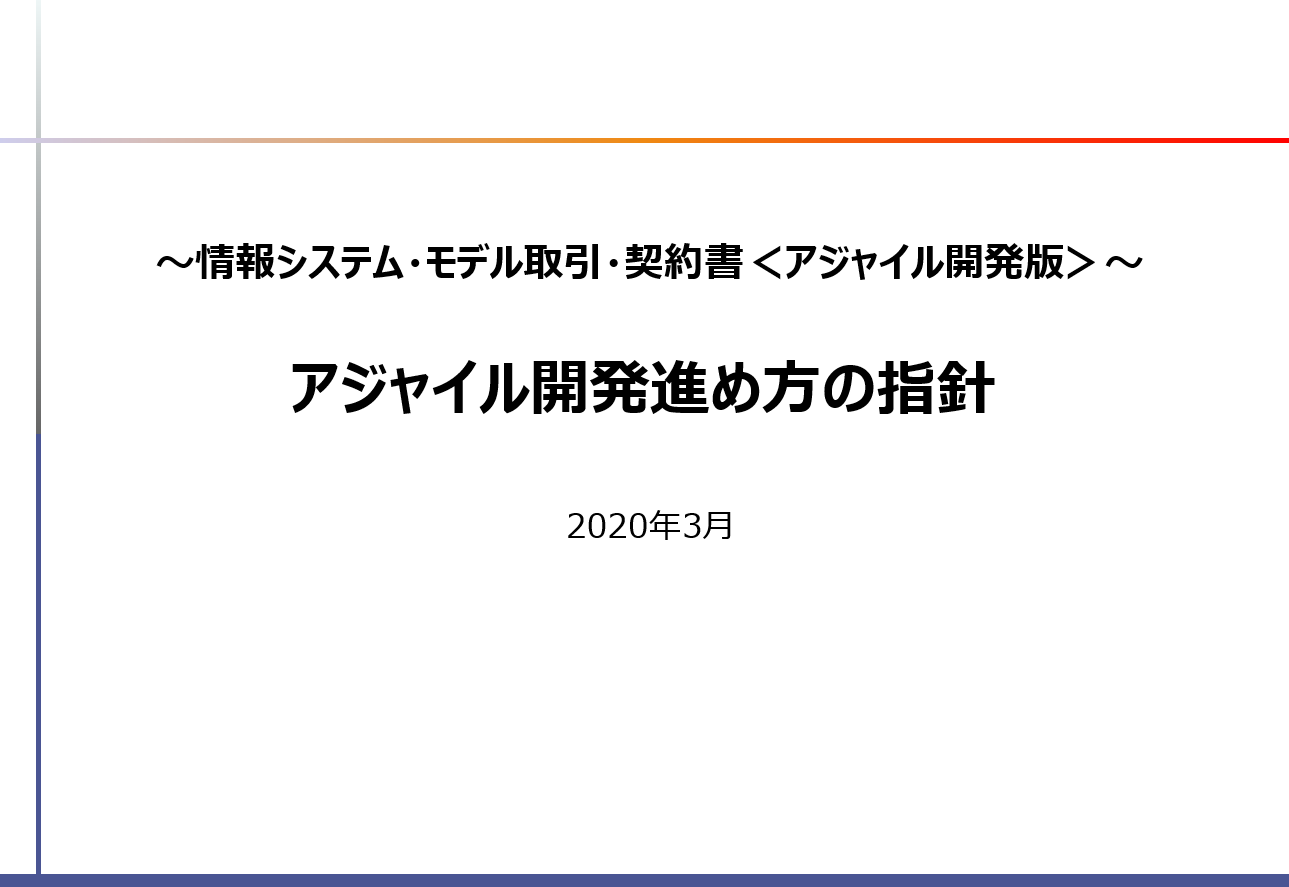 20
契約前チェックリスト
21
ご清聴ありがとうございました